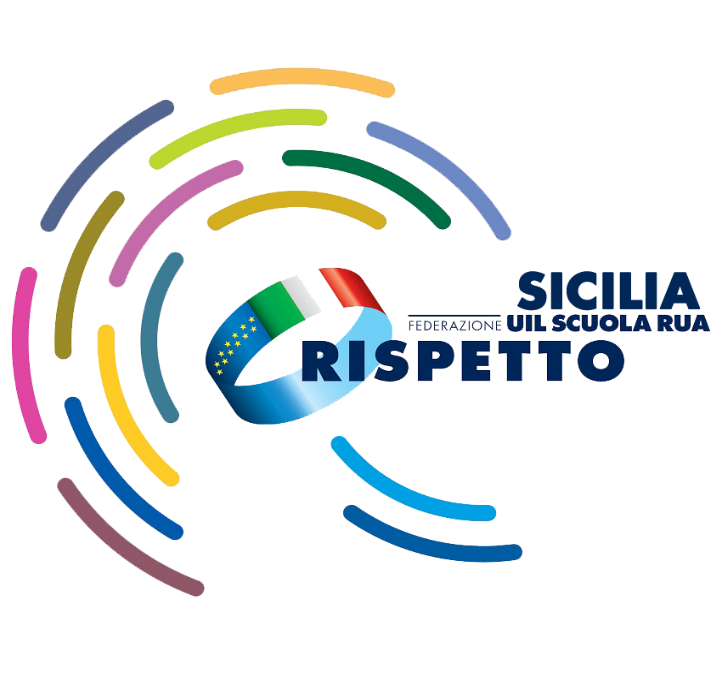 Il link del primo incontro che si terrà il 19 gennaio alle 16 registrandosi a:
http://forms.gle/8RsEfitHCuaaEs6x8
I meeting prevedono l’articolazione in 4 moduli iniziali:
1. L’ARTE-TERAPIA a scuola e inclusione
2. I DOCUMENTI per l’INCLUSIONE
3. La NORMATIVA sull’INCLUSIONE e lo SFONDO PSICOPEDAGOGICO di riferimento
4. METODOLOGIE per l’INCLUSIONE e la VALUTAZIONE
Inclusione e dintorni
Meeting di formazione
Incontri di aggiornamento sulla tematica dell’INCLUSIONE
È previsto l’esonero dal servizio ai sensi degli artt. 63 e 64 del CCNL 2006/2009
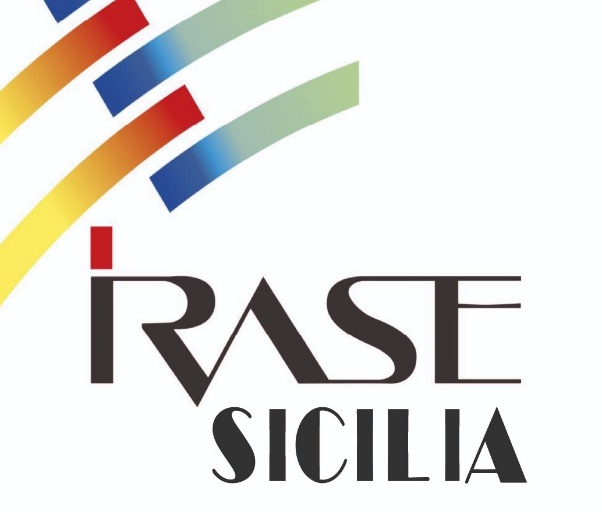 GRATUITO
per gli iscritti UIL Scuola Rua
previa iscrizione a IRASE Siclia
(quota associativa € 30.00)
Meeting di formazione
Incontri di aggiornamento sulla tematica dell’INCLUSIONE
FINALITÀ
Offrire una formazione completa in materia d’inclusività e gestione della classe con alunni con disabilità o con Disturbi Specifici dell’Apprendimento.
IRASE  Sicilia
Istituto di Ricerca Accademica Sociale ed Educativa
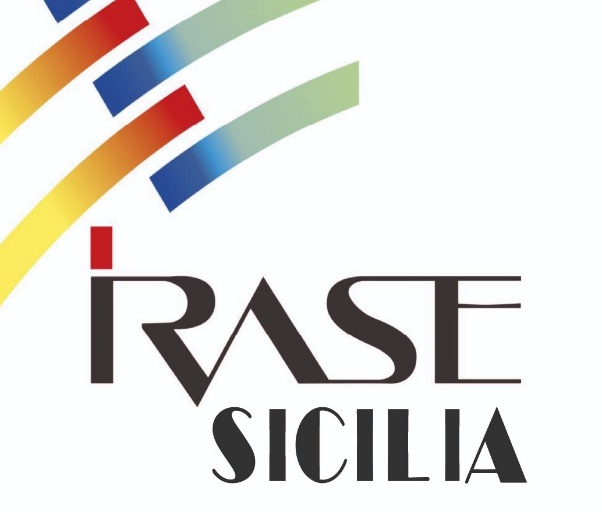 2
La nostra mission
Il SEMINARIO itinerante offre una formazione approfondita sul tema dell’ICLUSIONE (20 ore), rivolta anche agli insegnanti che non hanno una specializzazione sul sostegno
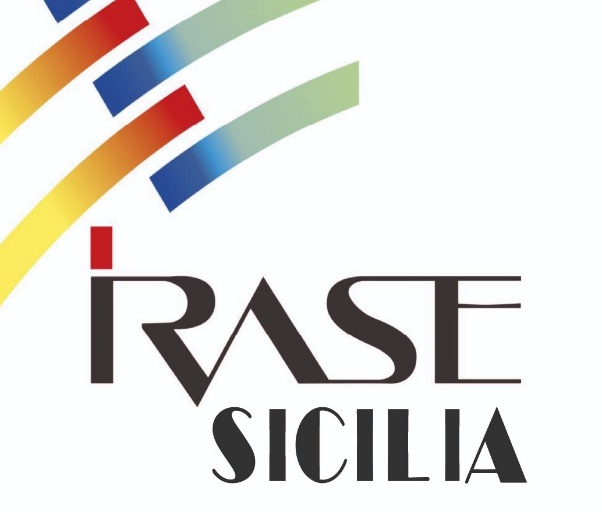 3
MODULI FORMATIVI
Il Corso prevede l’articolazione in 4 moduli:
1. L’ARTE-TERAPIA a scuola e inclusione
2. I DOCUMENTI per l’INCLUSIONE
3. La NORMATIVA sull’INCLUSIONE e lo SFONDO PSICOPEDAGOGICO di riferimento
4. METODOLOGIE e strategie didattiche per l’INCLUSIONE e VALUTAZIONE
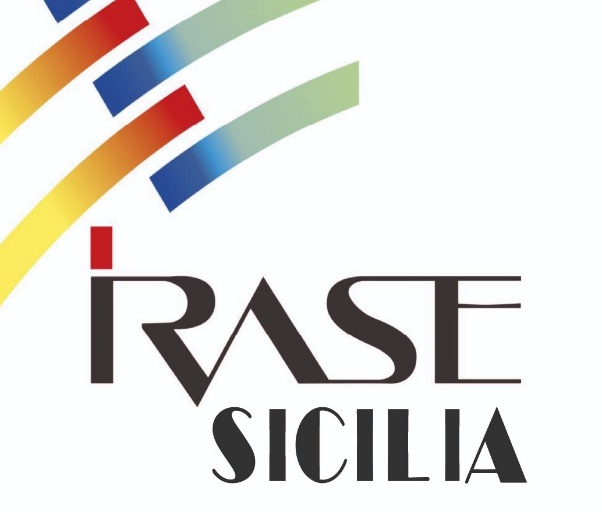 PRIMO MODULO FORMATIVO
L’ARTE-TERAPIA a scuola e inclusione
DOCENTE FORMATORE:
Prof.ssa Anna PRIZZI
Le origini dell’Arte-terapia
Le diverse forme di Arte-terapia per favorire l’inclusione
Il disegno e la pittura
L’ Arte-movimento-terapia
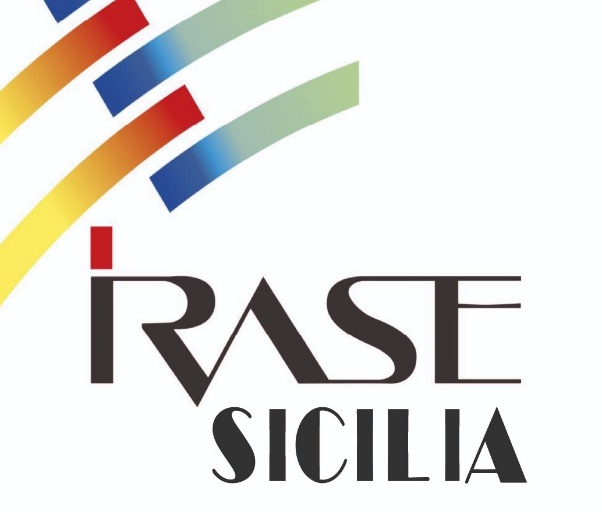 5
SECONDO MODULO FORMATIVO
I DOCUMENTI PER L’INCLUSIONE: Lettura e interpretazione della documentazione diagnostica
DOCENTE FORMATORE:
Prof.ssa Ilenia TARANTINO
ICF-CY e Profilo di Funzionamento: strumenti fondamentali nell’ottica di un P.E.I. inclusivo
PEI
Dalla diagnosi al PDP: Logica inclusiva, strumenti e loro funzionalità operative
PDP: individualizzazione e personalizzazione della didattica inclusiva
Il GLO: Gruppo di lavoro operativo per l'inclusione
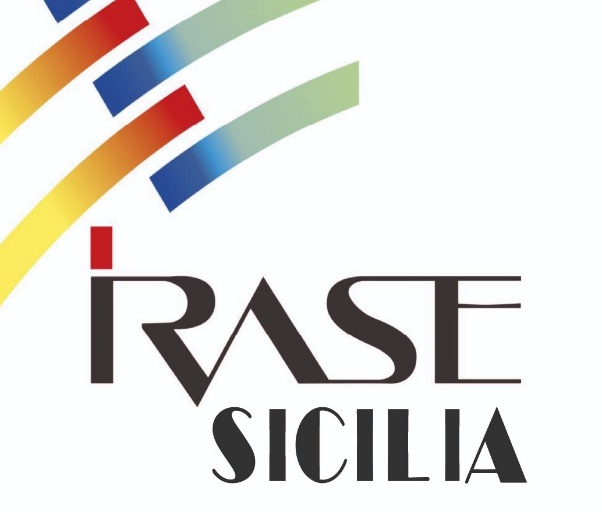 6
TERZO MODULO FORMATIVO
La NORMATIVA sull’INCLUSIONE e lo SFONDO PSICOPEDAGOGICO di riferimento
DOCENTE FORMATORE:
Prof.ssa Annamaria PIOPPO
NORMATIVA  sull’inclusione
Sfondo psicopedagogico
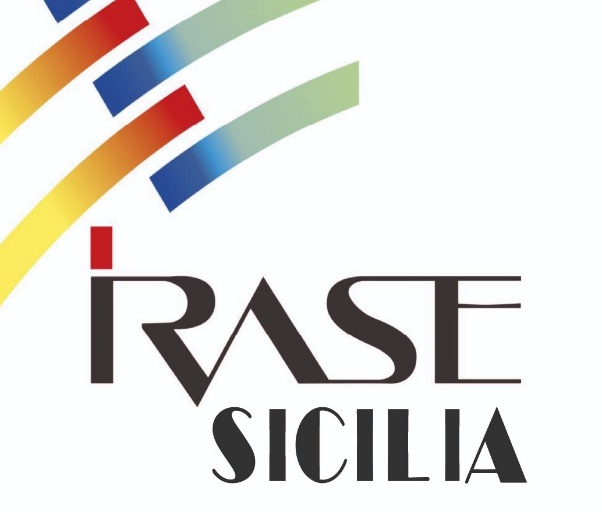 7
Aggiungere un piè di pagina
QUARTO MODULO FORMATIVO
METODOLOGIE E STRATEGIE DIDATTICHE PER L’INCLUSIONE: PROGETTARE BENE PER VALUTARE MEGLIO.
DOCENTE FORMATORE:
Prof.ssa Cristina GRAZIANO
Metodologie per l’inclusione
Strategie didattiche per l’inclusione
Progettazione e valutazione
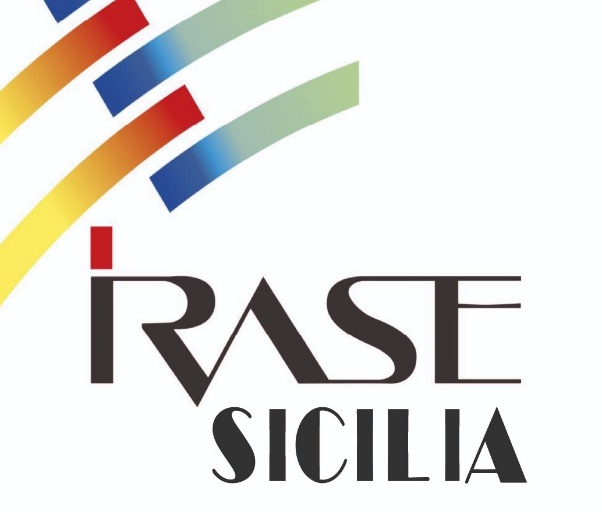 8
ARTICOLAZIONE DEL CORSO
Il corso sarà articolato in 8 incontri da due ore per cui 16 ore  di collegamento in modalità sincrona .
Ognuno dei 4 moduli formativi prevede due incontri da  2 ore  nei quali vi sarà un’ora e mezza di relazione da parte del docente  formatore e mezz’ora di dibattito.
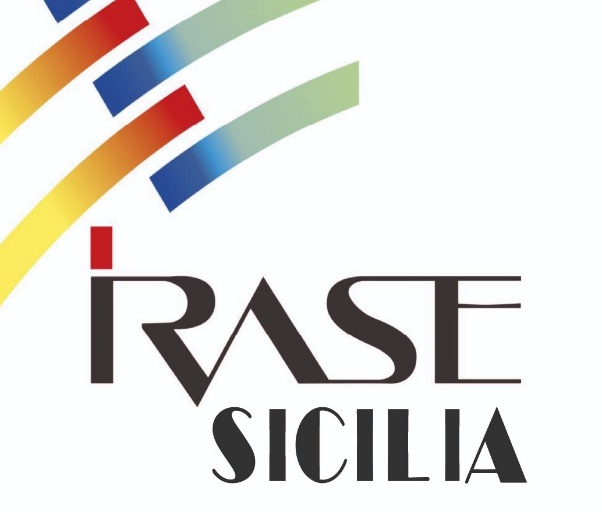 9
Calendario primi incontri di meeting ore 16-18
10
Aggiungere un piè di pagina
MATERIALE FORMATIVO
I corsisti avranno la possibilità di scaricare dal portale www.irasesicilia.it, attraverso delle credenziali che verranno fornite
DISPENSE RELATIVE ALLE RELAZIONI DEI DOCENTI FORMATORI PROIETTATE DURANTE GLI INCONTRI
MATERIALE DIDATTICO DI APPROFONDIMENTO
CASI STUDIO
Sitografia e bibliografia di riferimento
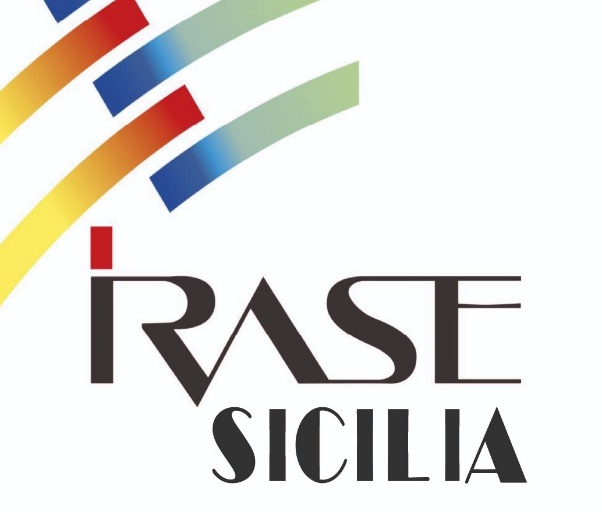 11
Grazie
IRASE Sicilia
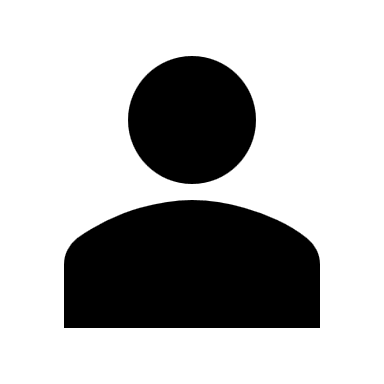 3474695096
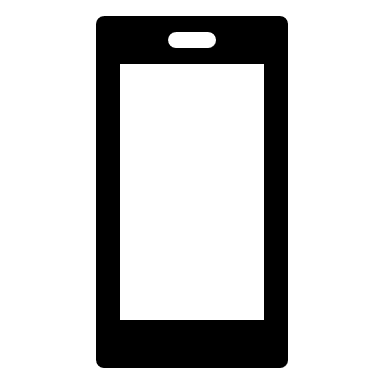 www.irasesicilia.it
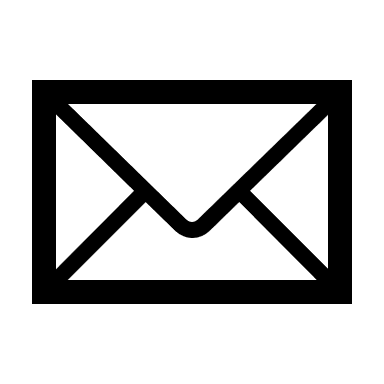 irasesicilia@gmail.com
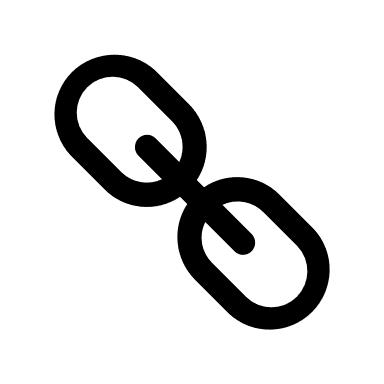 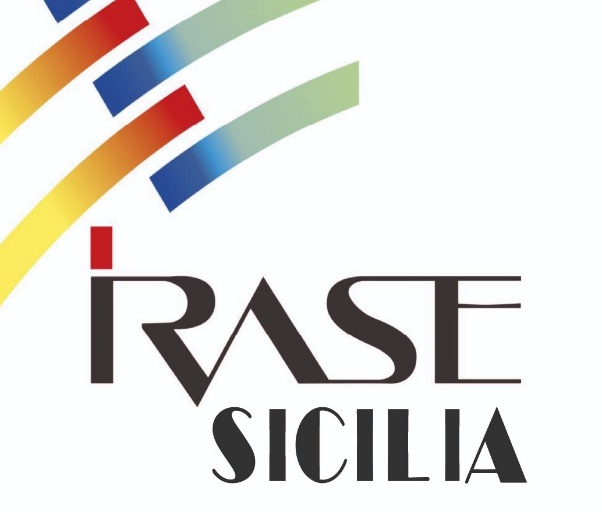 12